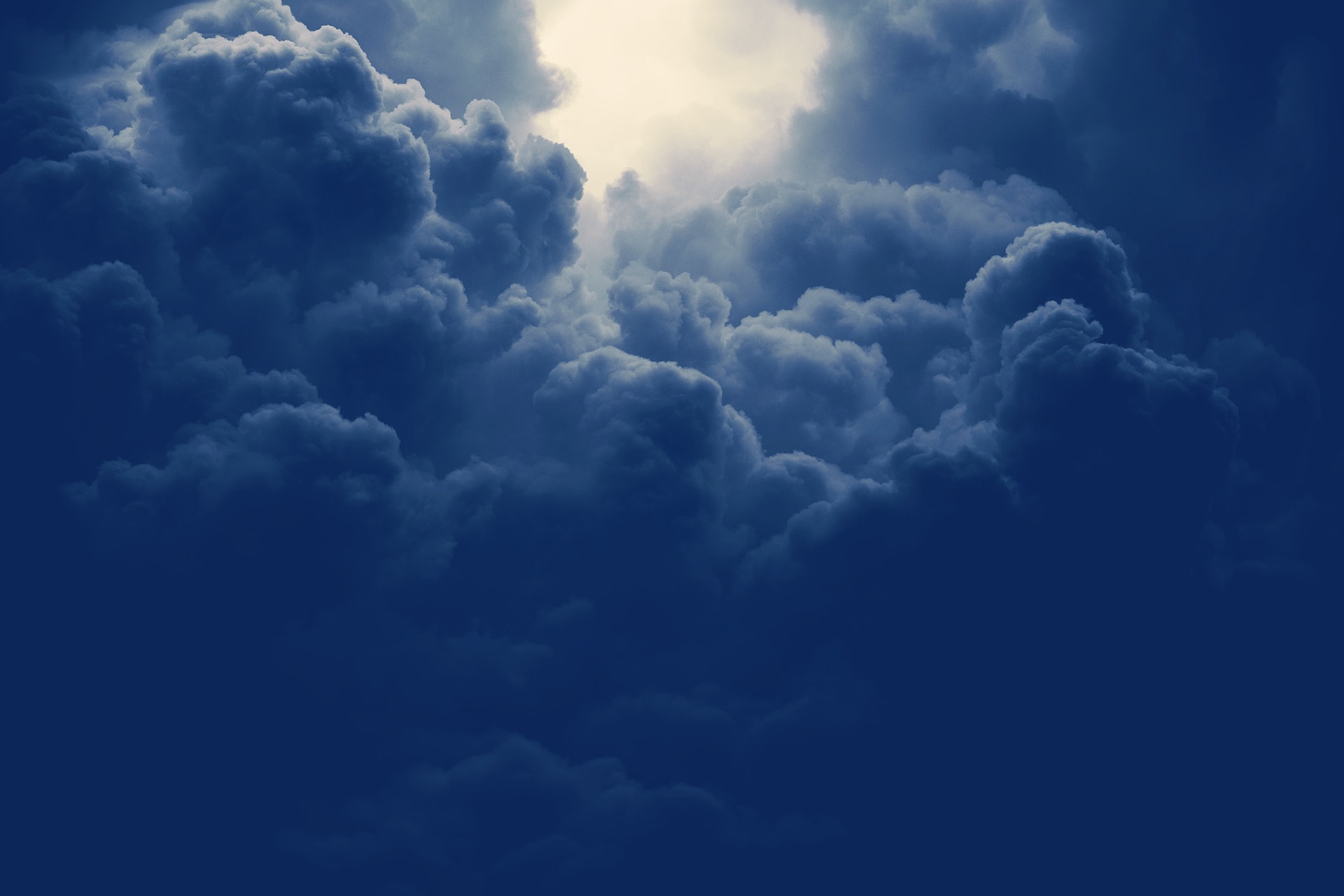 语文精品课件
11 军神
五年级下册 人教版
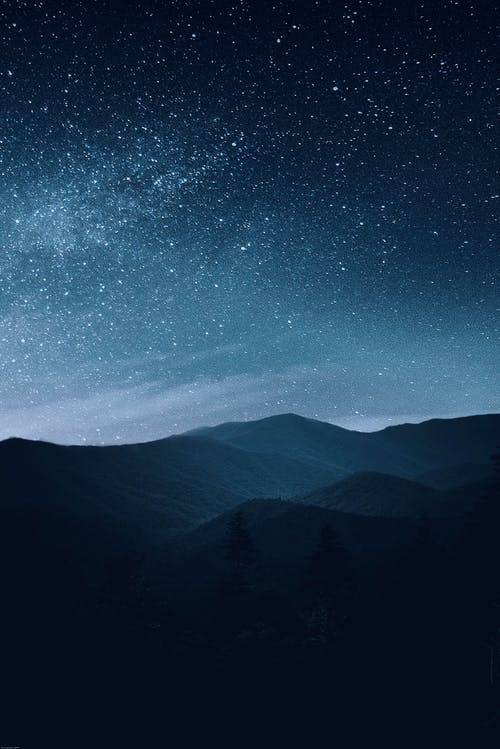 01  课前导读
02 字词揭秘
目录
03 课文精讲
04 课堂小结
05 课堂练习
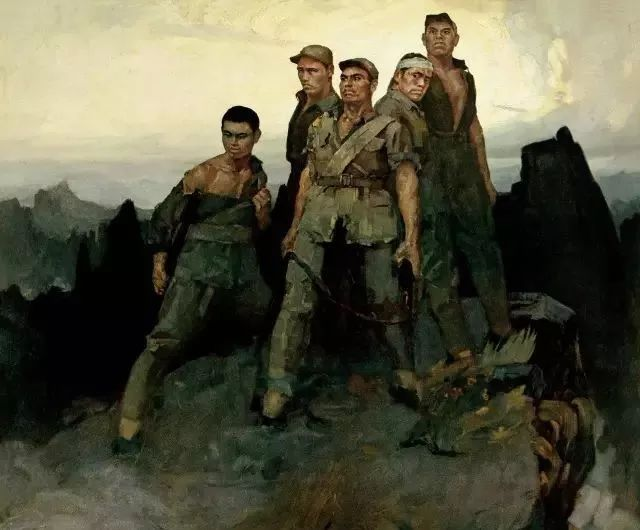 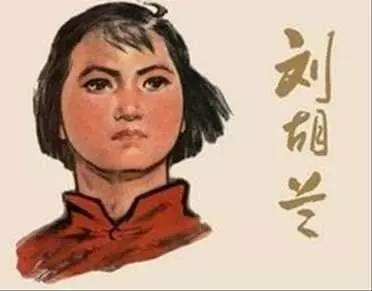 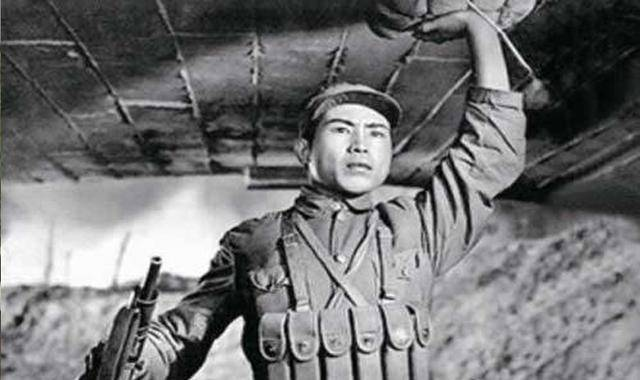 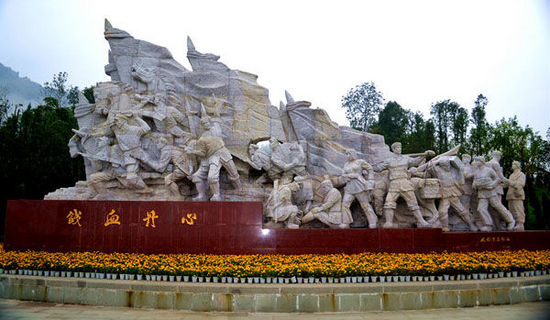 通过以前的阅读，我们认识了许多英雄人物，如英勇的狼牙山五壮士、视死如归的刘胡兰、舍身炸暗堡的董存瑞……他们都是普通战士，但他们都具有坚强的意志、崇高的信念。今天，我们要了解的，也是一名军人的故事。他，堪称“军神”。
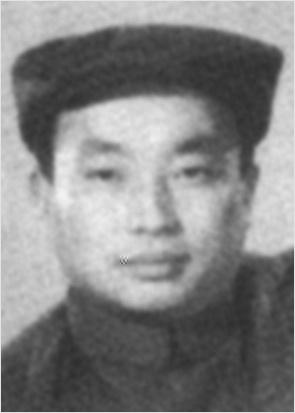 毕必成，1941年2月5日出生，江西省九江市彭泽县人，中国著名电影编剧。
主要作品：电影文学剧本《路》、《庐山恋》、《赛虎》及大型话剧《锁不住的春光》等作品。
刘伯承原名刘明昭,四川人。1911年10月辛亥革命爆发时参军,从而开始了长达70年的军事生涯。1955年,他被授予中华人民共和国元帅军衔,并长期担任党和国家重要领导职务。
我会认
bēng
zhōng
kān
wò
fěi
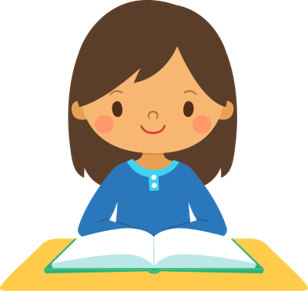 沃克                匪徒               绷带              由衷                堪称
chóng （重庆）


zhòng（很重）
重庆临江门外，……医生沃克端坐在桌后。
重
这么重的伤势，只有军人才能这样从容镇定！
他勉强一笑，说：“我一直在数你的刀数。”
qiǎng（勉强）

qiàng（倔强）
qiáng（强硬）
强
他性格倔强,对这件事态度十分强硬。
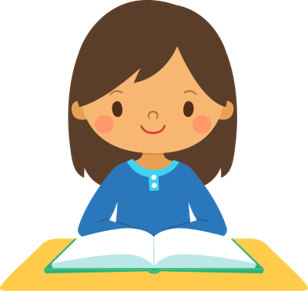 结构：上下
cí
部首：心
组词：慈祥  慈爱  慈母
慈
造句：每个人都不能忘掉慈母对我们的爱。
书写指导：中间的笔画要匀称，要紧凑。
结构：上下
róng
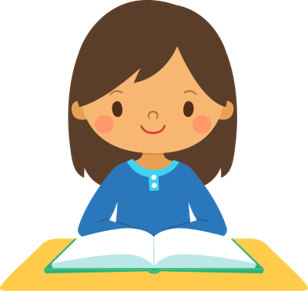 部首：艹
组词：光荣  荣幸  繁荣
荣
造句：祖国逐步繁荣富强。
书写指导：下面撇捺要舒展。
语句赏析
文中描写沃克医生神情、语气的句子，有什么作用？
1.他头也不抬，冷冷地问：“你叫什么名字？”
2.他愣住了,蓝色的眼睛里闪出惊疑的神情。……冷冷地问：“你是干什么的?”
作用：反映了沃克惊异的心理活动，侧面烘托了刘伯承的坚强的精神品质。
面对如此大的手术，刘伯承为什么不愿意使用麻醉药？
病人平静地回答：“沃克医生，眼睛离脑子太近了，我担心施行麻醉会影响脑神经。而我，今后需要一个非常清醒的大脑！”
（                                                       ）堪称军神。
为国为民，忍受刀割，爱国之情
拓展：想想他用清醒的大脑干什么？
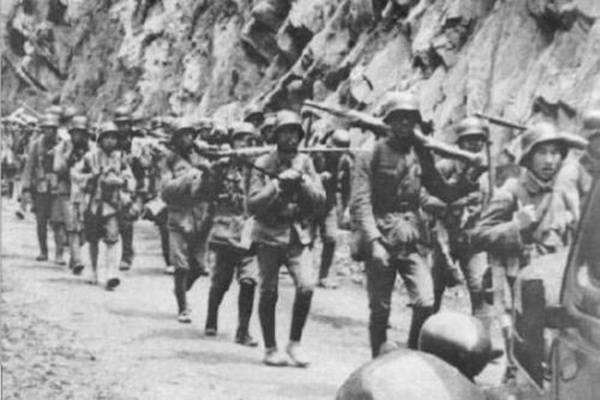 抗日战争爆发，和政治委员邓小平一起，在太行山上面对敌人的追捕，巧用计谋，打得日寇鬼哭狼嚎。
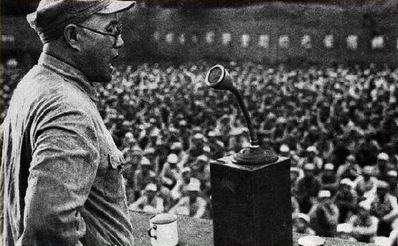 1948年，与邓小平、陈毅、粟裕、谭震林组成总前委，统一指挥中原、华东两大野战军进行淮海战役……
语句赏析
文中有哪些描写沃克医生神情、语气的句子？有什么作用？
1.沃克医生的眉毛扬了起来,他走进手术室,生气地说：“年轻人,在这儿要听医生的指挥!”
2.“你，你能忍受吗？你的右眼需要摘除坏死的眼珠，把烂肉和新生的息肉一刀刀割掉！”
作用：反映了沃克医生震惊，难以置信心理活动，侧面烘托了刘伯承的坚强的精神品质。
语句赏析
一向从容镇定的沃克医生,这次双手却有些颤抖。……最后他忍不住开口对病人说：“你挺不住可以哼叫。”    （                 ）
侧面描写
病人一声不吭，他双手紧紧抓住身下的白床单，手臂青筋暴起，汗如雨下。他越来越使劲，崭新的白床单居然被抓破了。            （                   ）
正面描写
朗读指导
沃克惊呆了，大声嚷道：“你是一个真正的男子汉，一块会说话的钢板！你堪称军神！”
这是经验丰富、高傲冷峻的德国军医由衷的赞叹，这是对中国军人钢铁般意志的最高评价！朗读沃克医生的话，语调渐次升高，“真正”“男子汉”“钢板”“军神”需重点强调。
再读全文，按照事情发展顺序，填写下表。
冷冷-愣住-惊疑-柔和
微微一笑
生气-愣住
平静
一声不吭-抓破
双手颤抖-汗珠滚滚
惊呆-慈祥-肃然起敬
勉强一笑
有感情朗读全文，说说沃克医生为什么称刘伯承为“军神”？
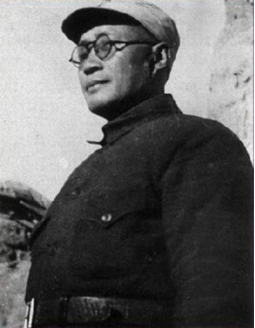 从刘伯承手术前后的表现来看，因为刘伯承受了重伤，求治时从容镇定。手术前坚决不使用麻醉剂；手术中一声不吭，准确数出刀数；手术后谈笑自如。他有着坚忍不拔的钢铁意志，所以沃克医生称赞他为“军神”。
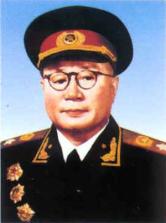 赞军神
英雄壮举泣鬼神，
铁骨钢筋铸军魂。
七十二刀生死痛，
胜似昔日刮骨人。
求治,从容镇定
术前,拒用麻药
钢铁意志
堪称军神
军神
术中,忍痛坚持
术后,笑谈刀数
这篇课文记叙了（            ）在重庆治疗受伤的眼睛时，（                 ），（                 ）表现了刘伯承（               ）的意志，表达了作者对刘伯承的（                        ）的感情。
刘伯承
拒用麻药
笑谈刀数
钢铁般
敬佩和赞扬
一、下列读音、字形完全正确的一组是（           ）。
C
A.忍不住(rěn)　      疹所     土匪      绷带　　
B.麻醉济(jì)            审视      邮局      镇定
C.晕过去（yūn）    吩咐     堪称      由衷
二、将下列搭配恰当的词语用线连起来。
蓝色的
回答
惊疑的
眼睛
平静的
神情
清醒的
大脑
版权声明
感谢您下载xippt平台上提供的PPT作品，为了您和xippt以及原创作者的利益，请勿复制、传播、销售，否则将承担法律责任！xippt将对作品进行维权，按照传播下载次数进行十倍的索取赔偿！
  1. 在xippt出售的PPT模板是免版税类(RF:
Royalty-Free)正版受《中国人民共和国著作法》和《世界版权公约》的保护，作品的所有权、版权和著作权归xippt所有,您下载的是PPT模板素材的使用权。
  2. 不得将xippt的PPT模板、PPT素材，本身用于再出售,或者出租、出借、转让、分销、发布或者作为礼物供他人使用，不得转授权、出卖、转让本协议或者本协议中的权利。
三、根据课文，排列顺序。
（      ）手术前刘伯承不愿使用麻醉剂。
（      ）刘伯承请沃克医生治眼伤。
（      ）手术后沃克医生称刘伯承是军神。
（      ）手术中刘伯承一声不吭。
2
1
4
3
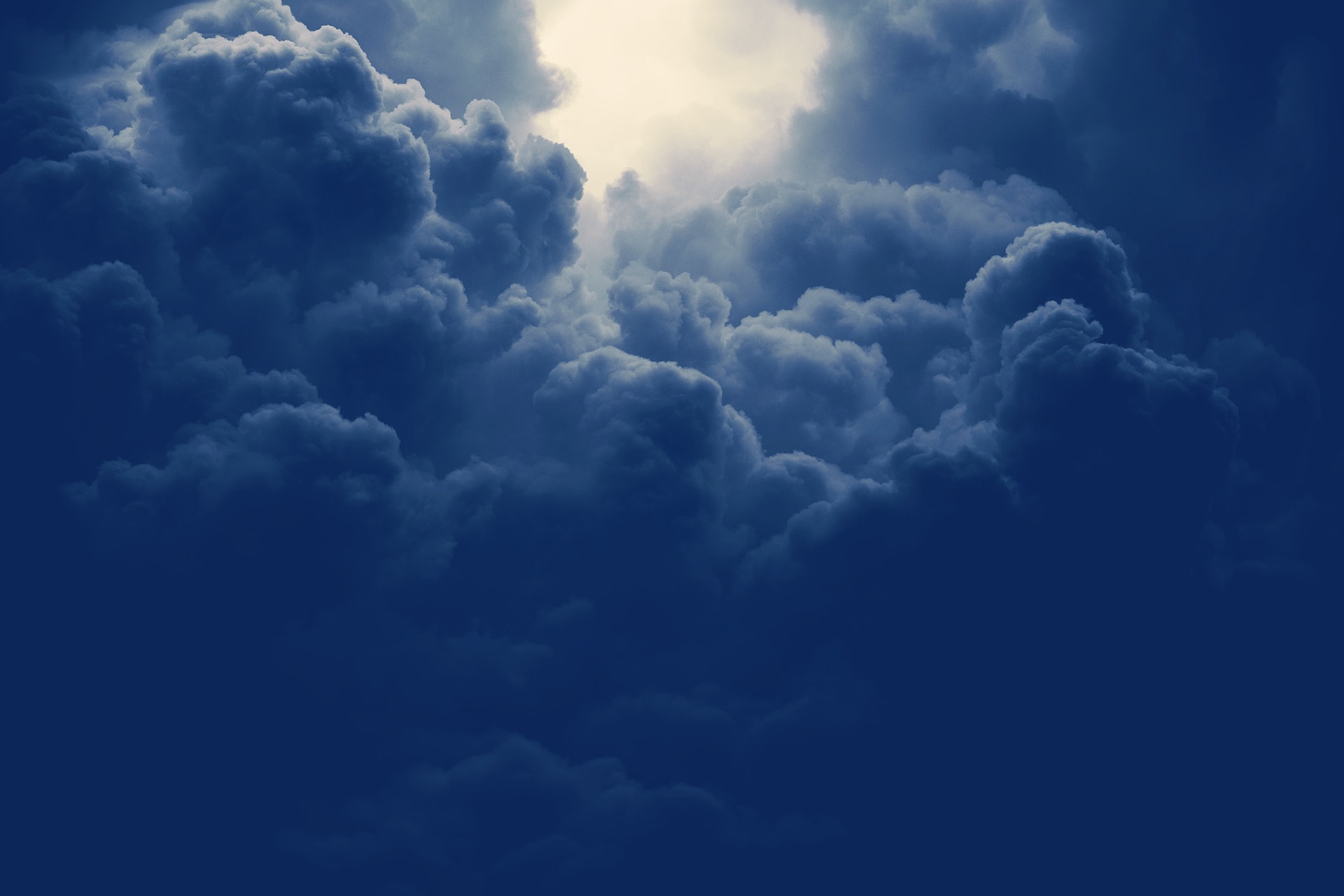 语文精品课件
谢谢观看
五年级下册 人教版